Memorializing 7.10 - Honoring #bringthemhome
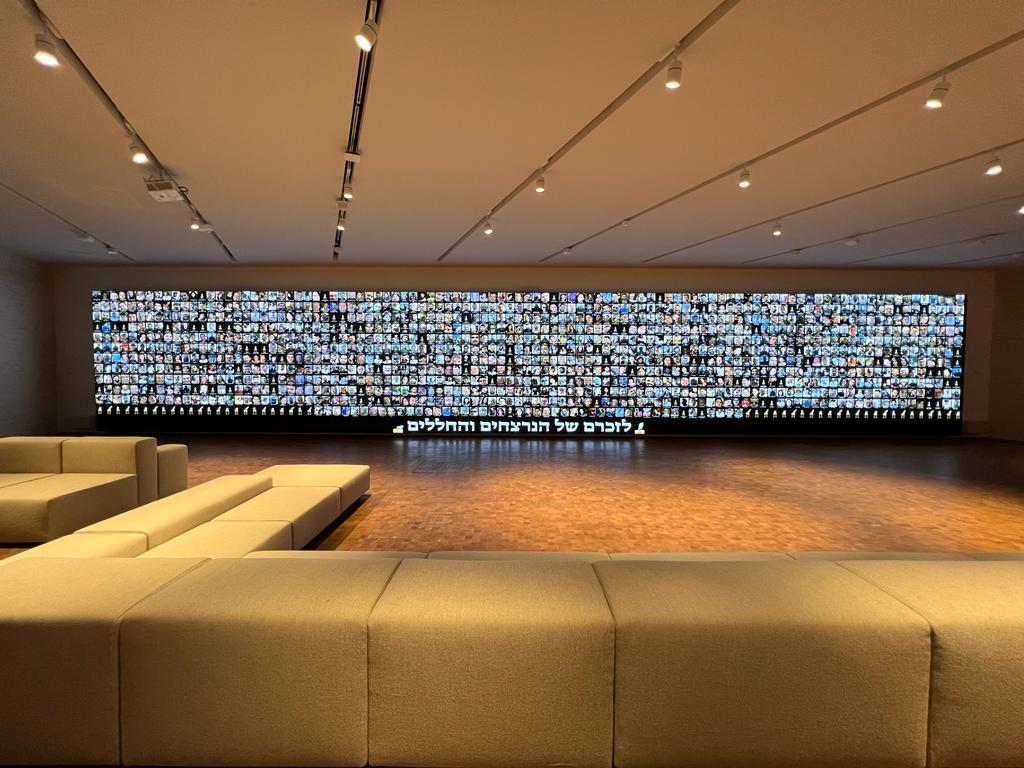 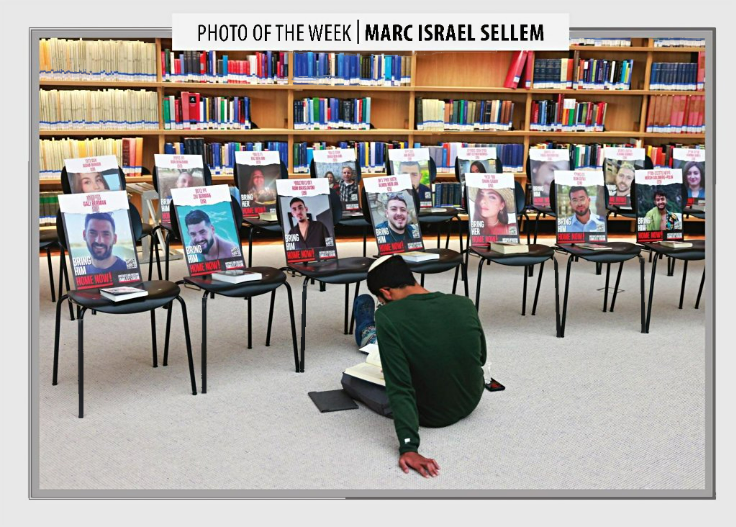 Photos:  Frederic Brenner
Education
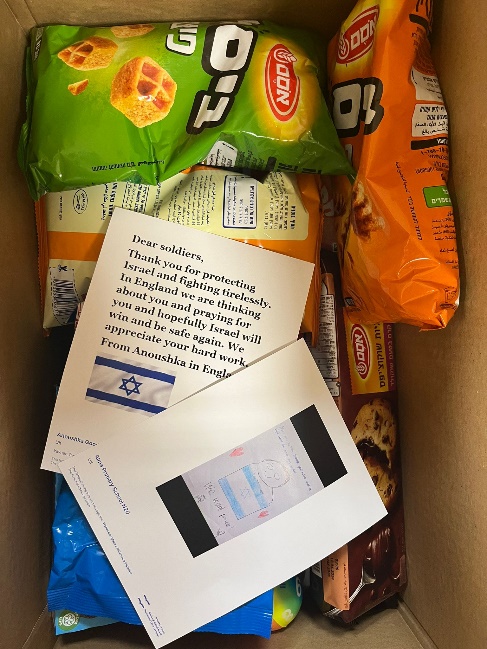 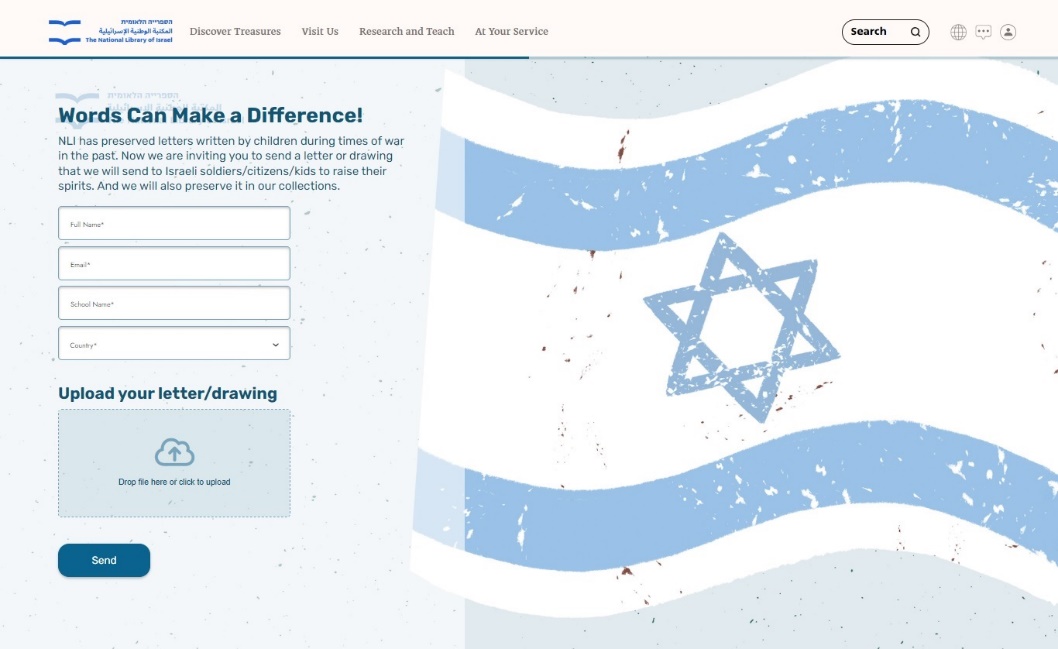 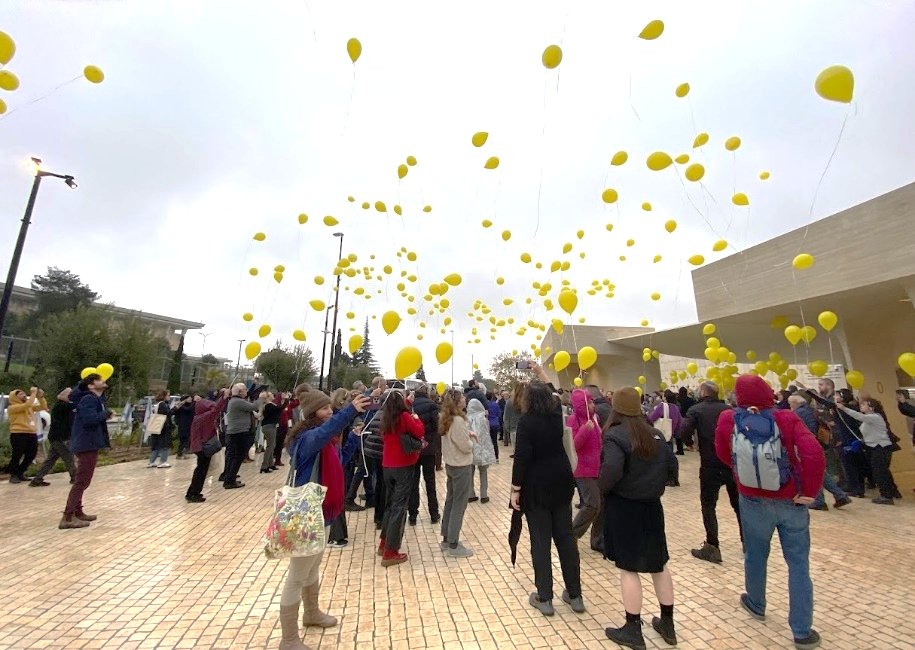 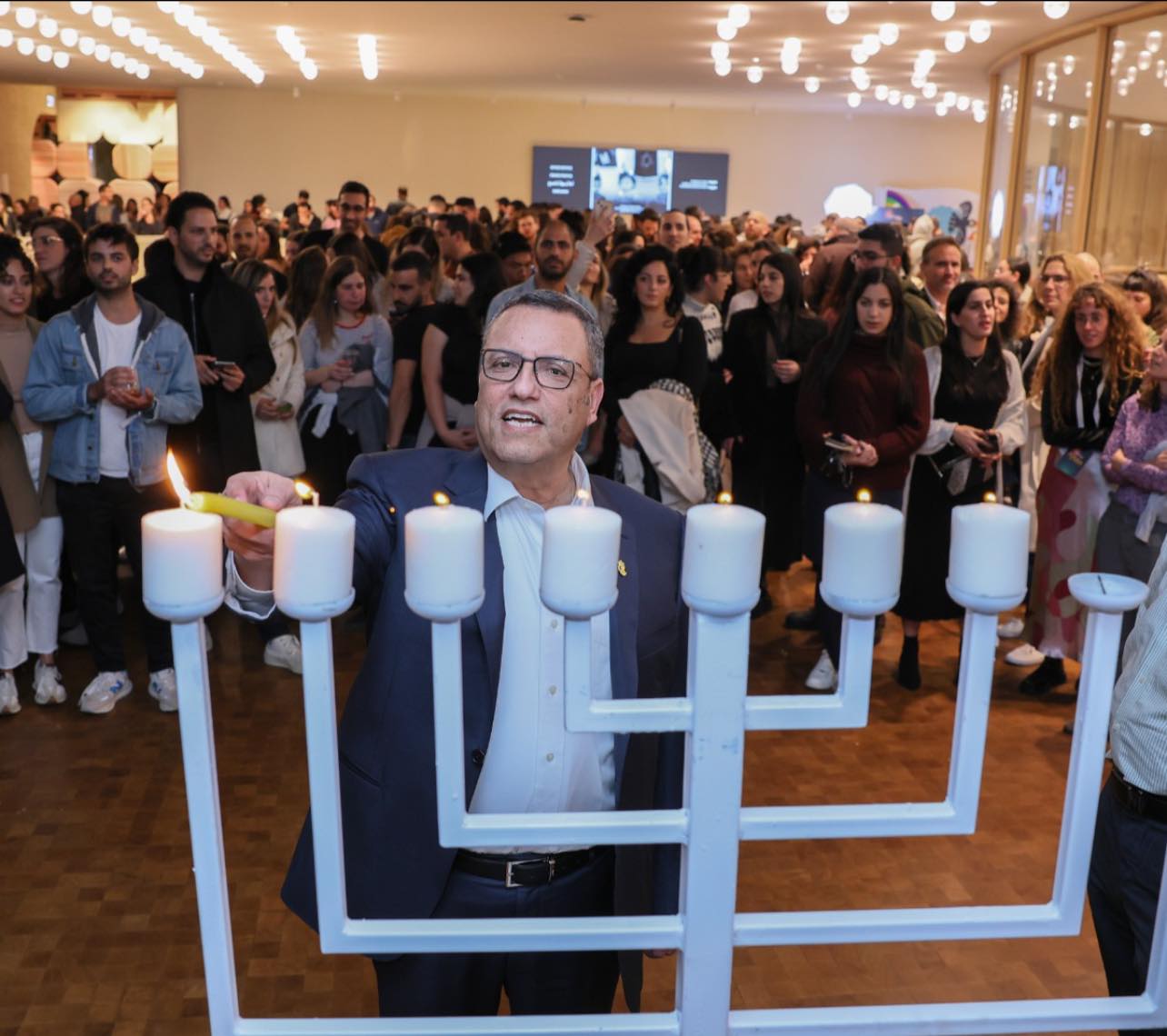 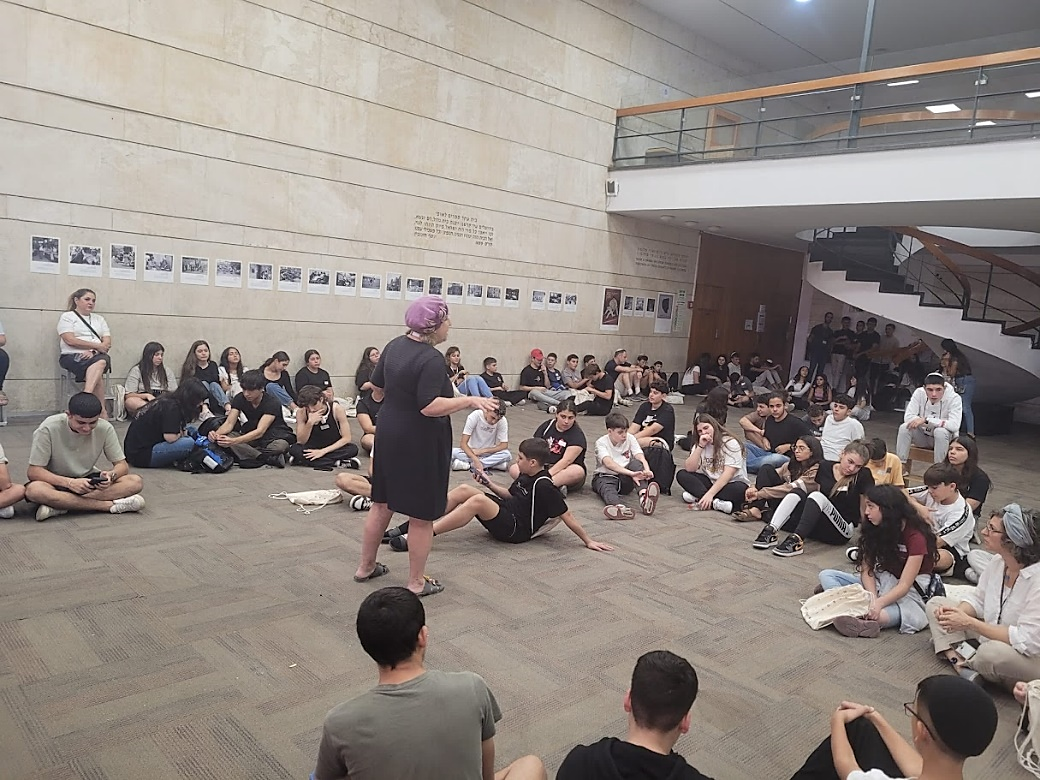 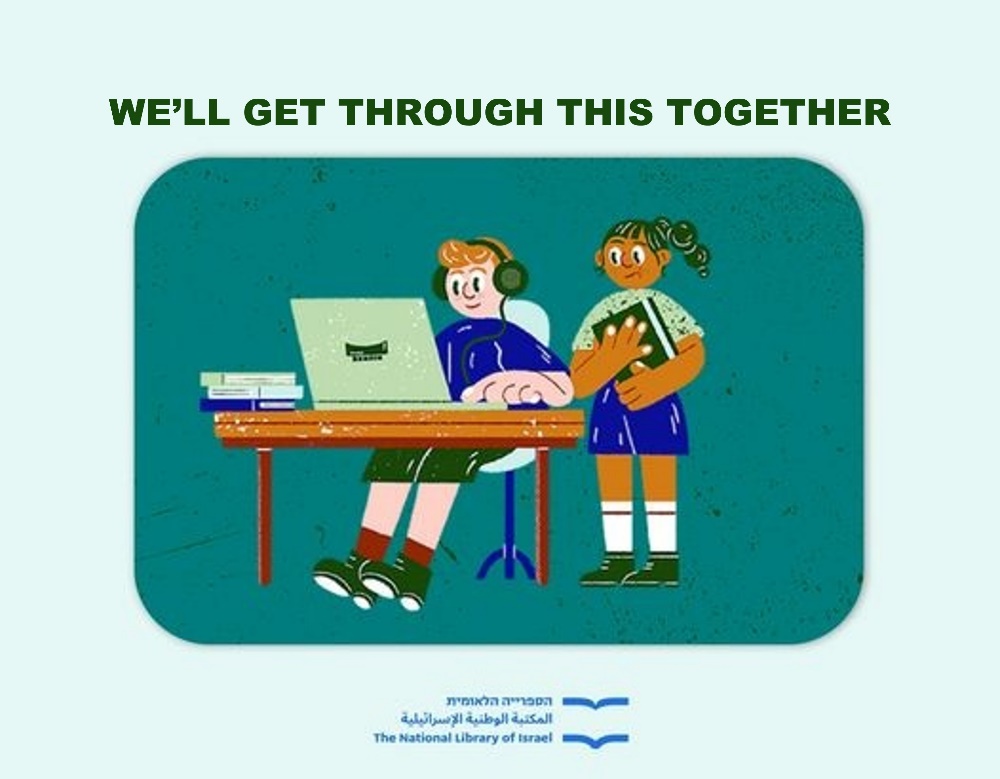 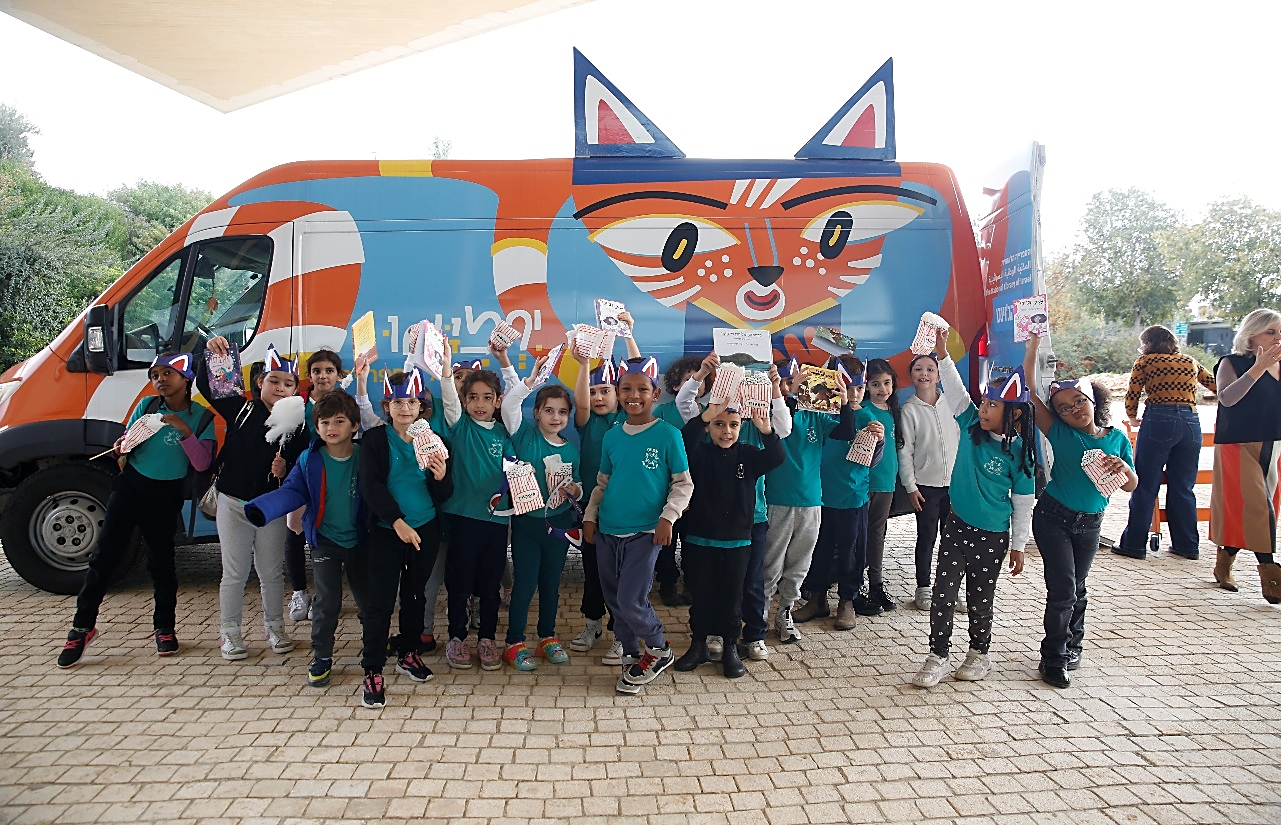 Bearing Witness
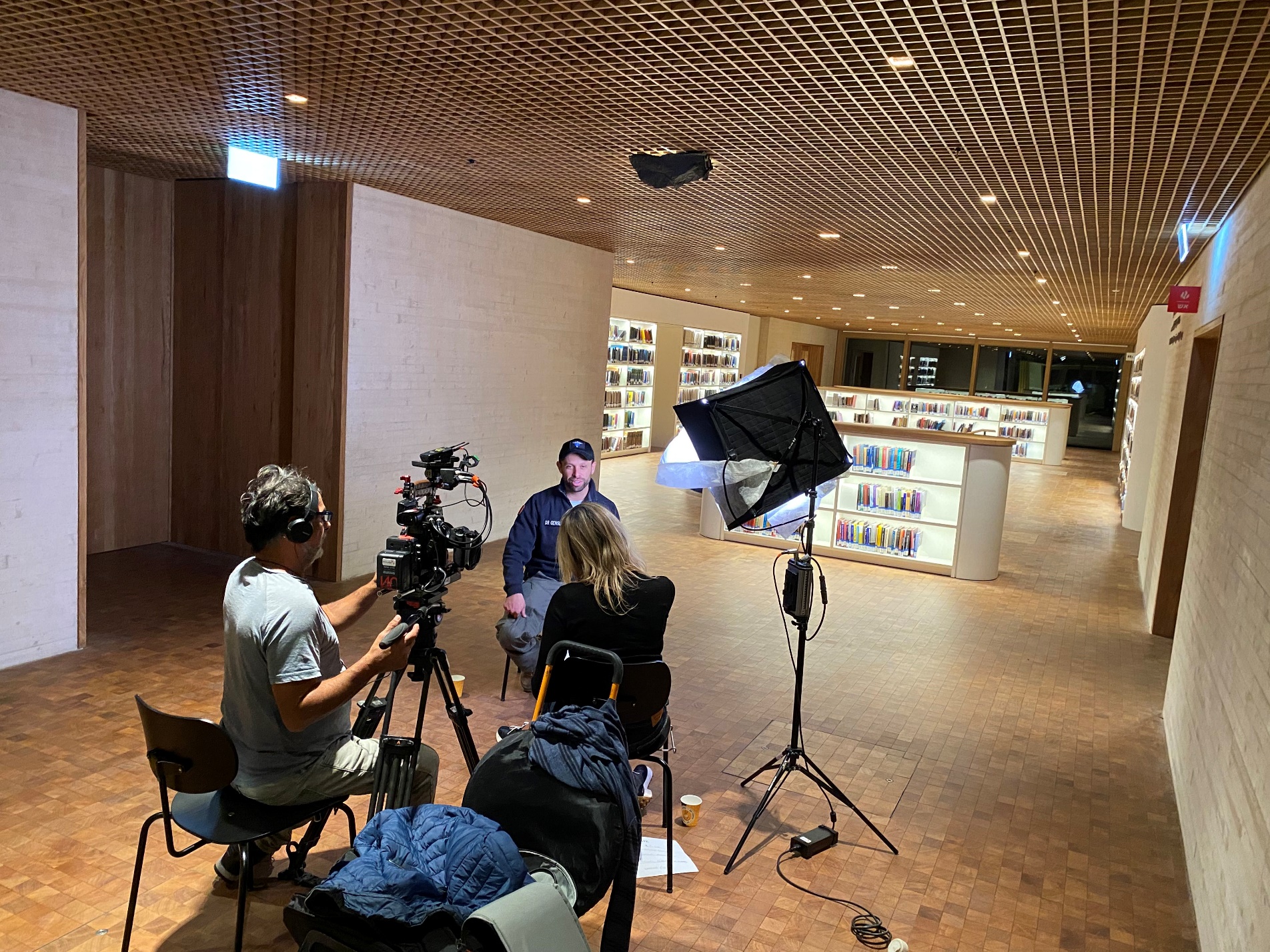 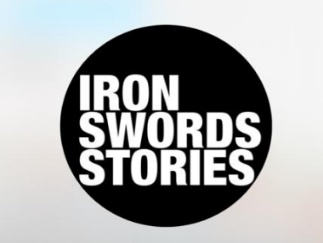 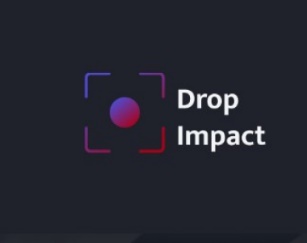 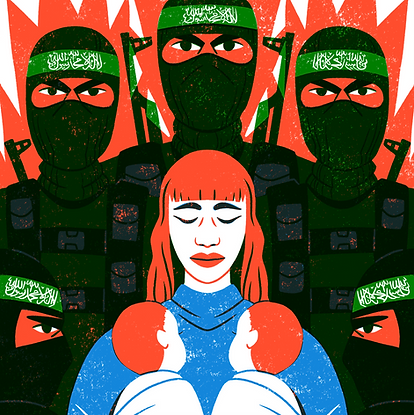 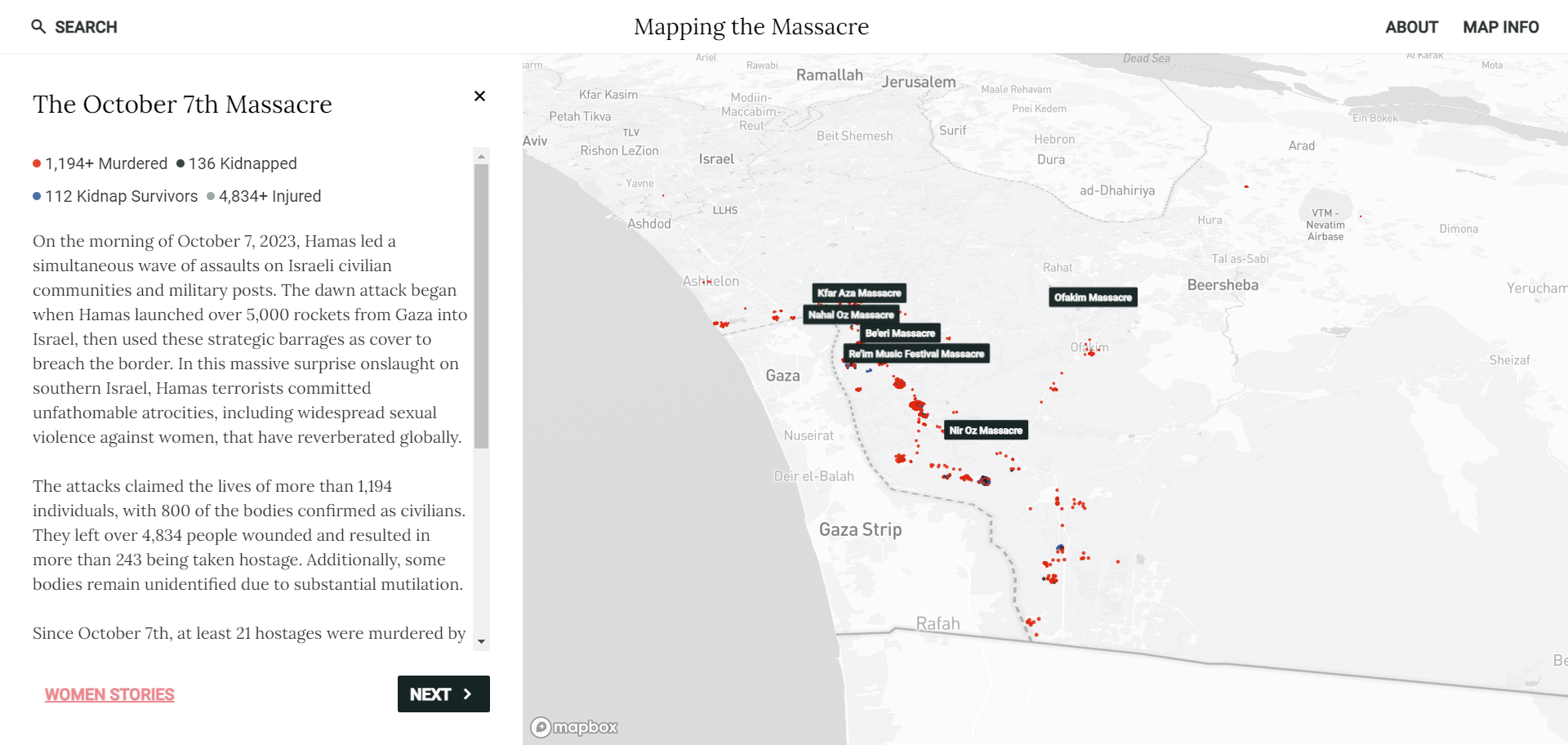 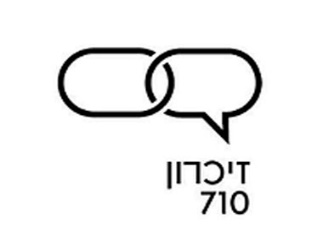 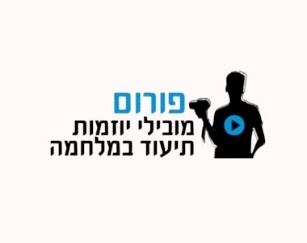 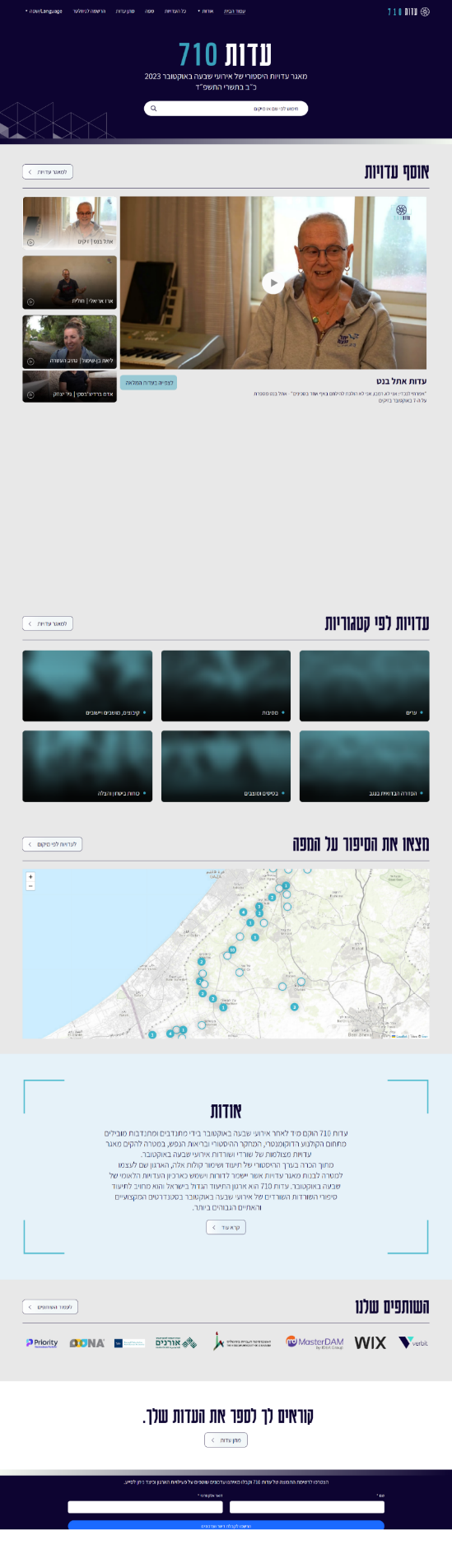 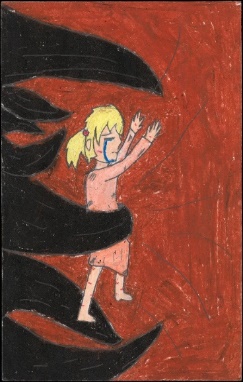 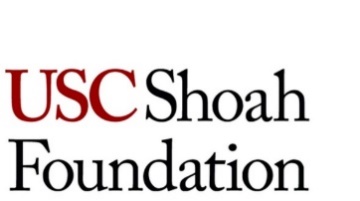 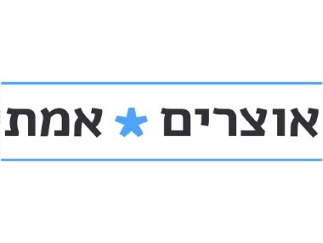 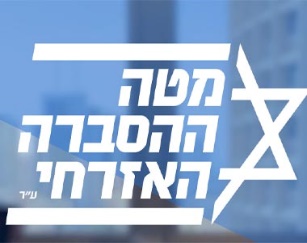 “Bearing Witness” on the NLI website
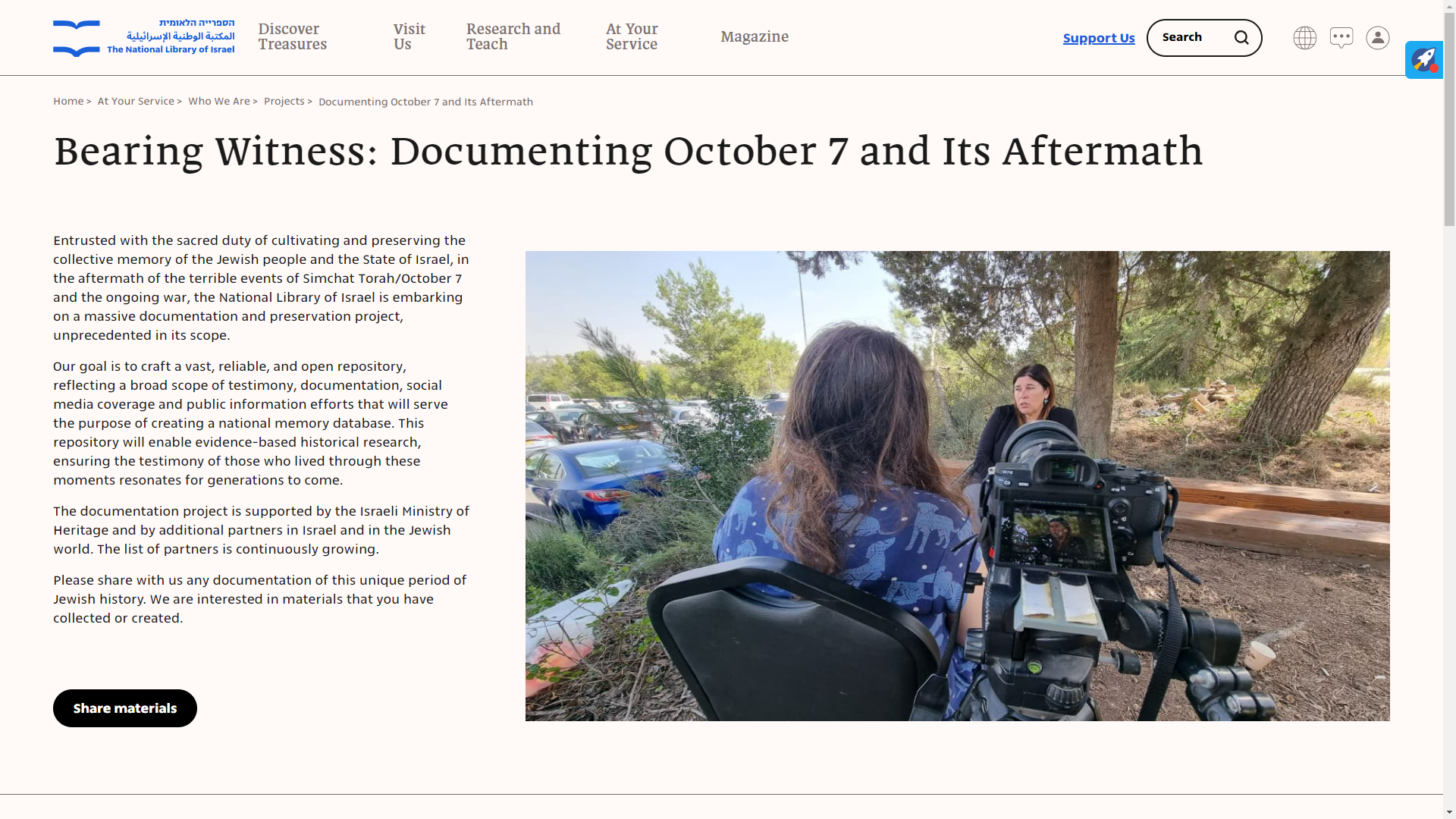 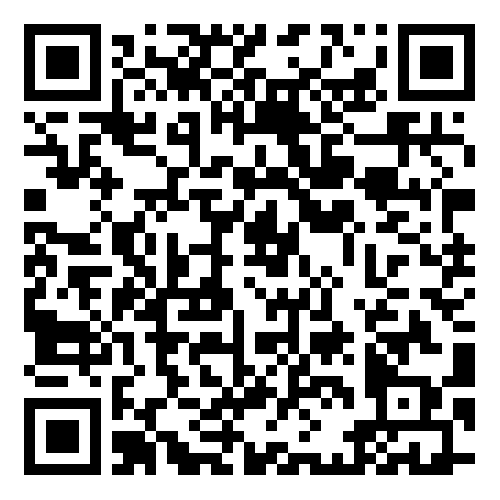